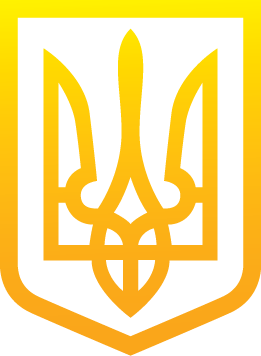 Государственное агентство по инвестициям и управлению национальными 
проектами Украины
Национальные проекты
Украины


Инвестиционные возможности
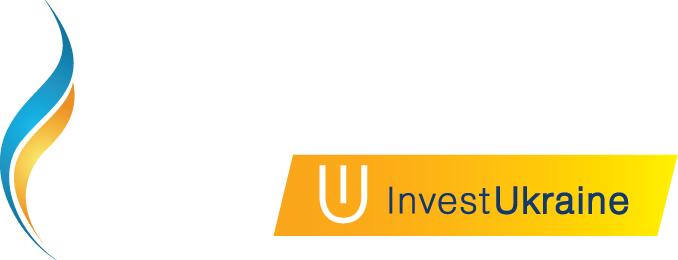 Что такое Национальный проект?
Общенациональный масштаб


Стратегическая ориентация


Устанавливает новые отрасли и выступает двигателем роста для существующих секторов и отраслей
ЭНЕРГИЯ
СЕЛЬСКОЕ
ХОЗЯЙСТВО
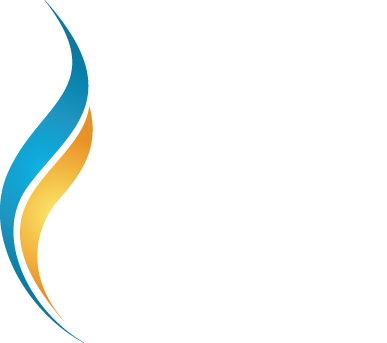 КАЧЕСТВО ЖИЗНИ
ИНФРА-
СТРУКТУРА
ЗИМНЯЯ
ОЛИМПИАДА 2022
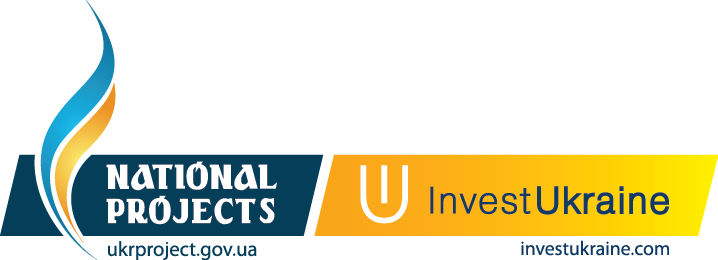 Ключевые индикаторы
15
Национальных проектов находятся в управлении Агентства.

Национальных проекта: Воздушный экспресс, Новая жизнь, Открытый мир и LNG-терминал перешли к стадии реализации.



Завершена фаза разработки ТЭО 11 Национальных проектов и их компонентов.
4
11
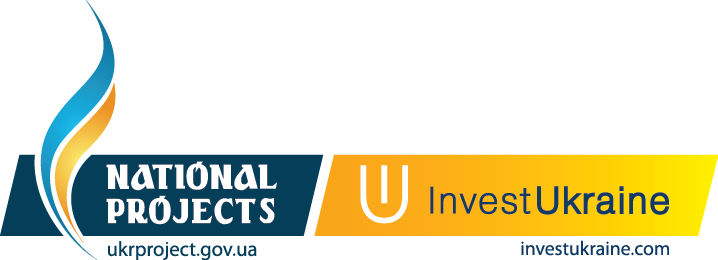 Национальные проекты
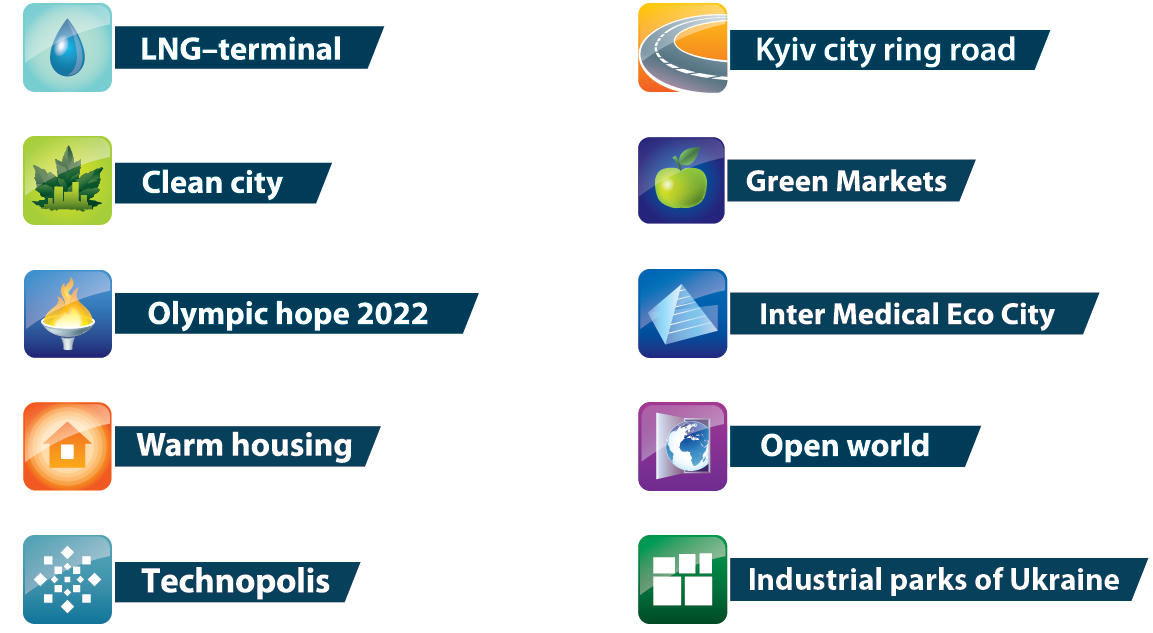 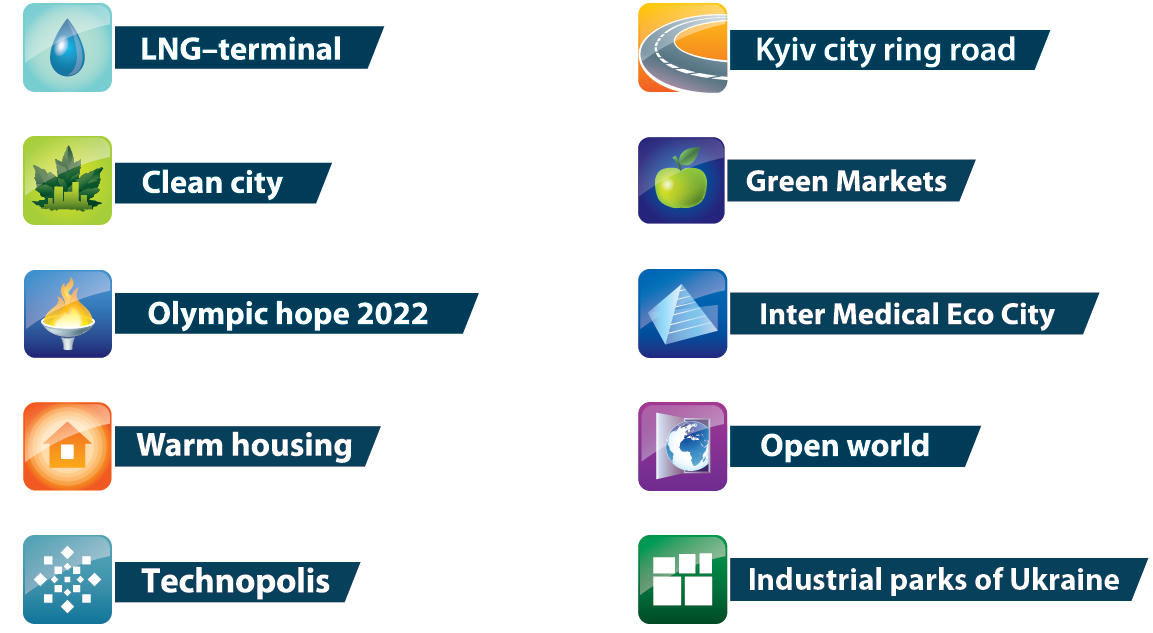 Чистый город
Технополис
Индустриальные парки
Олимпийская надежда 2022
Зеленые рынки
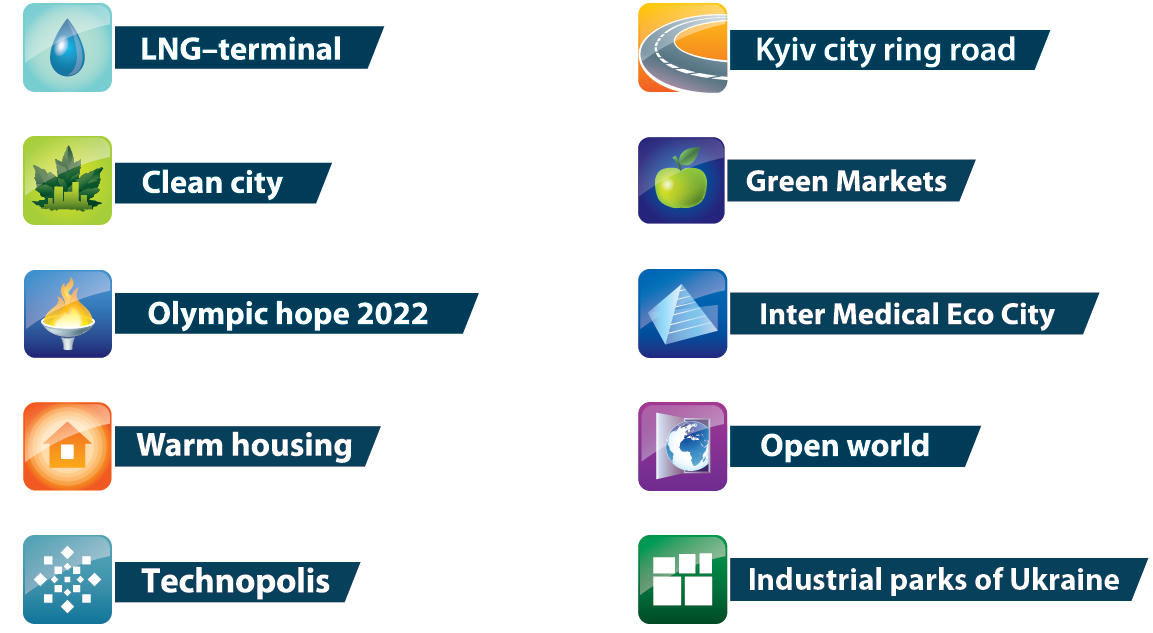 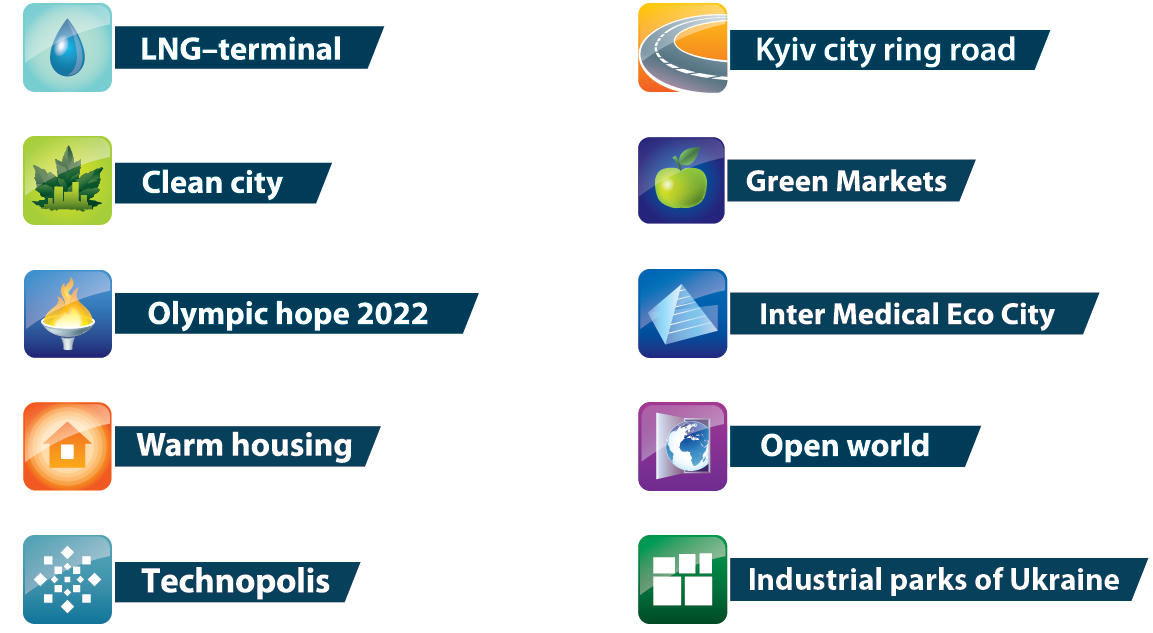 Киевская кольцевая дорога
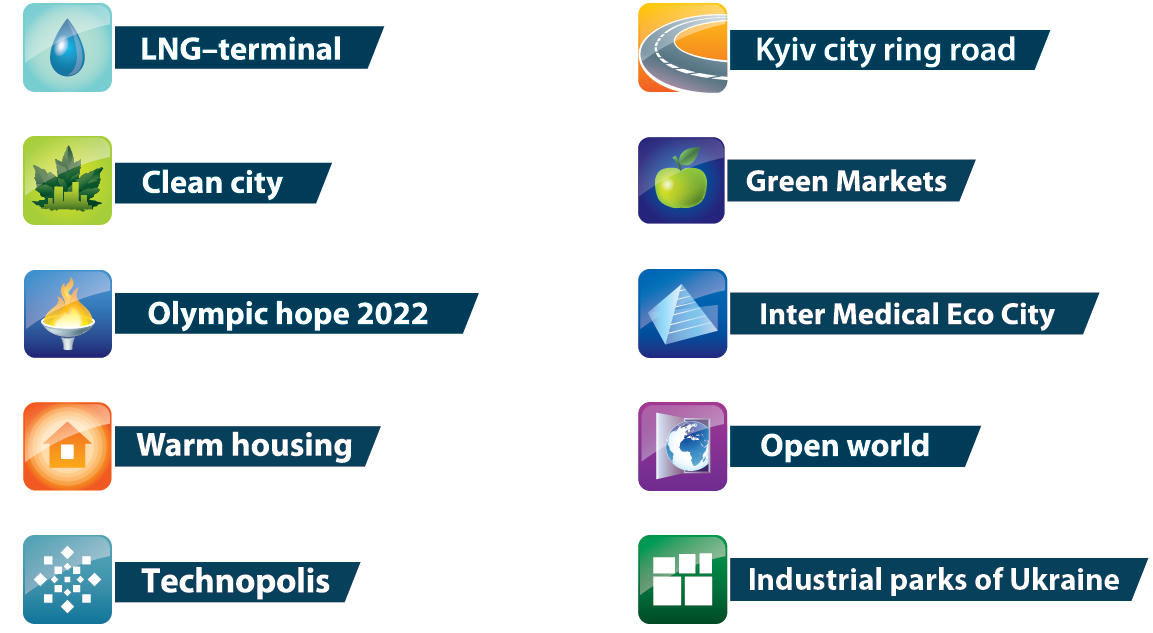 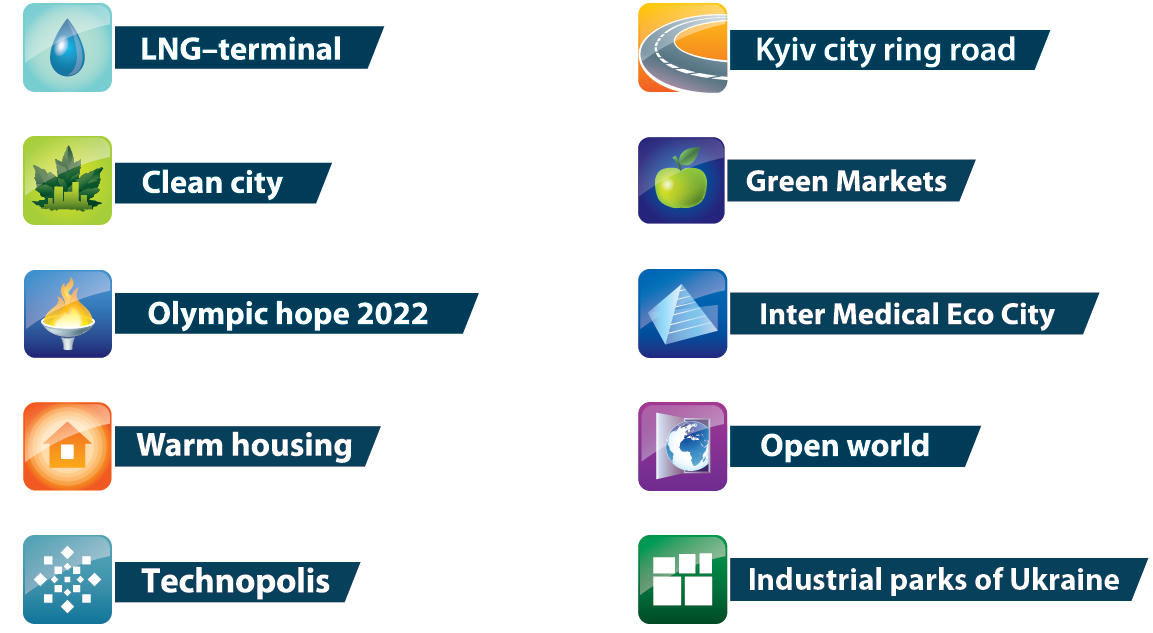 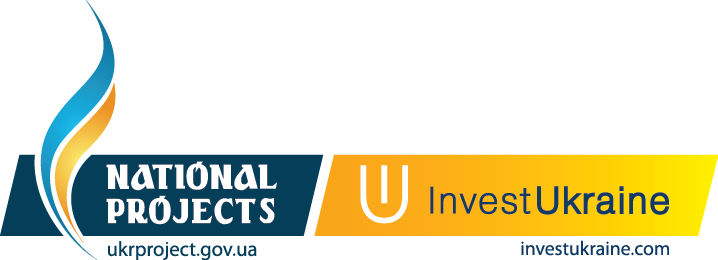 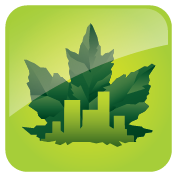 Национальный проект “Чистый город”
Цели проекта:

 Создание отрасли управления твердыми бытовыми отходами (ТБО)
 Радикальное сокращение неутилизированых ТБО
 Улучшение экологической ситуации в украинских городах
 Предоставление украинским предприятиям вторичного сырья

Объект и объемы инвестиций :
комплексы переработки ТБО в 10 пилотных городах. Средний объем инвестиций, в зависимости от мощности и технологии, составляет от 30 до 60 миллионов евро


Инвестиционные параметры:
Срок окупаемости каждого регионального компонента проекта составляет от 5 до 7 лет. Ожидаемые объемы инвестиций (за все года) до 400 млн. евро.
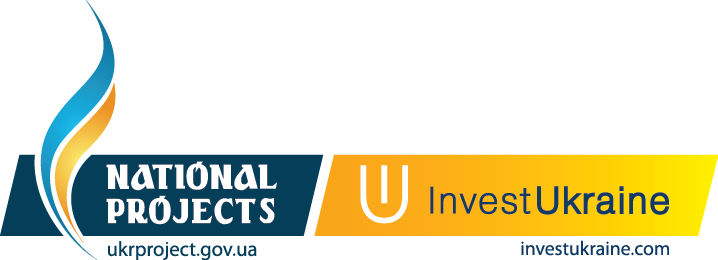 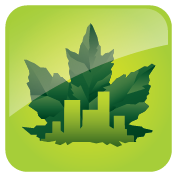 Национальный проект “Чистый город”
Локализация:
Киев
Харьков
Днепропетровск
Чернигов
Сумы
Винница
Teрнополь
Хмельницкий 
Kировоград
Полтава
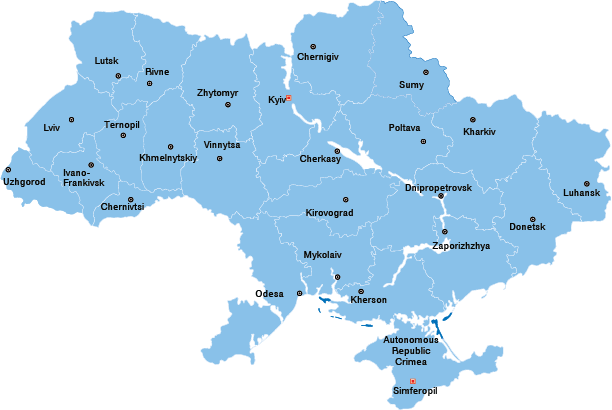 Украина
Состояние реализации проекта
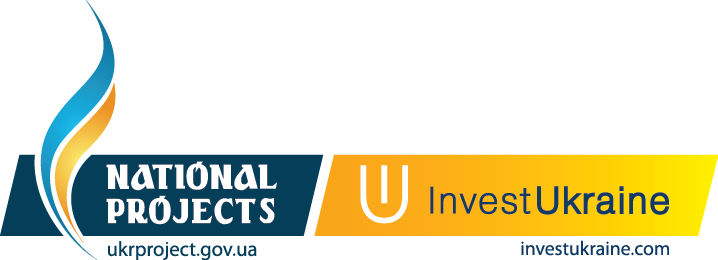 Завершенные этапы
Запланированные этапы
НП “Kольцевая дорога вокруг Киева”
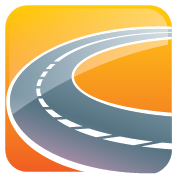 Цель проекта:
Строительство автомобильной кольцевой дороги на концессионной основе.
Компоненты проекта;
Шоссе 18-22 км от Столичного шоссе до М-03 Киев-Харьков-Довжанское шоссе на участке Киев-Борисполь;
Мост через реку Днепр;
Большие автомобильные развязки на Столичном шоссе.
Ключевые факты:
Ориентировочная стоимость: $ 600-700 млн.;
Длина: до 18-22 км;
Пересечение Днепра: 5.1-5.5 км (мост + путепроводы);
Количество автополос: 6 (3 в каждом направлении);
Ширина дорожного движения путями: 3,75 м;
Интенсивность трафика: 30-60 тыс.авто в день
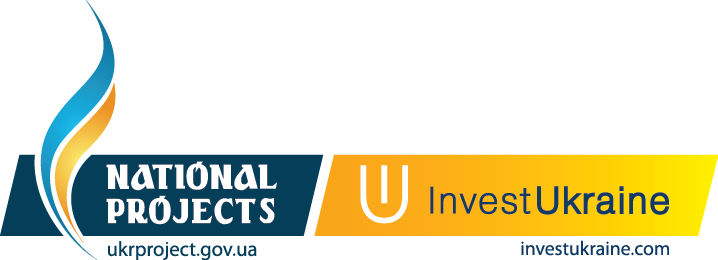 НП “Kольцевая дорога вокруг Киева”
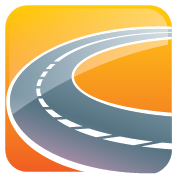 Локализация:
Киев
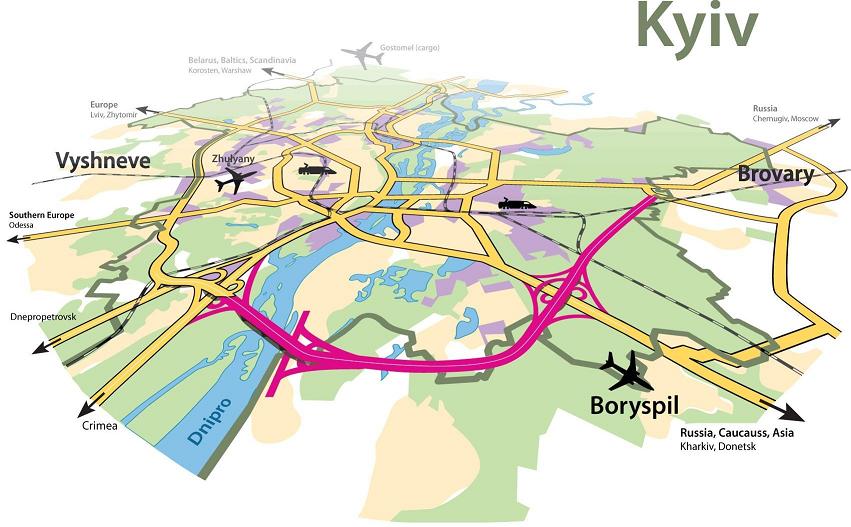 Состояние реализации проекта
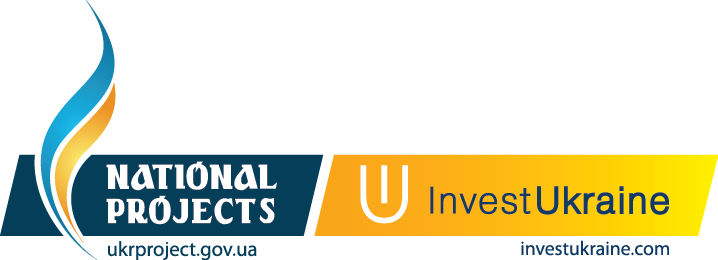 Завершенные этапы
Запланированные этапы
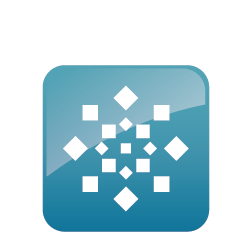 Национальный проект “Teхнополис”
Ключевые факты:
Земельный участок: 147 Га
Зеленый участок: 21 Га
Ближайшая ж/д станция: 1.5км.
Kиевская кольцевая дорога : 2.5 км.
Kиевский метрополитен: 7.5 км.
Городской центр: 17 км.
Aэропорт: 20 км.
Сумма инвестиций:
Около $ 780 млн.
Разработка проекта означает строительство современных зданий общей площадью около 950000 м2.
Компоненты проекта:
- Бизнес-центры: 225,000 m2
- Научно-исследовательный центр и специализированный университет: 25,000 м2
- Высокотехнологические производства: 75,000 m2
- Отель с конференц-залами: 12.000 м2
- Квартиры и другое жилье: 230.000 м2
- Средние школы и детские сады: 15.000 м2
- Торгово-развлекательный комплекс: 15000 м2
- Фитнес-центр с бассейном: 3000 м2
- Автостоянки (12.500 мест)
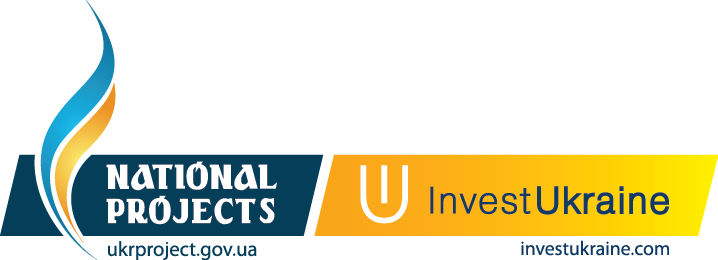 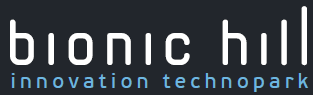 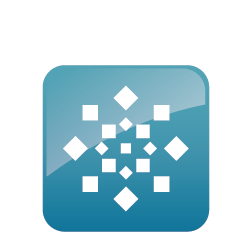 Национальный проект “Tехнополис”
Фазы проекта:
Фаза I (ожидаемые рамки завершения в  2013 – 2014г.):
Бизнес центр I
Этап I 
Помещения с детскими садами
Инженерные работы и единицы пожарной безопасности
Дорожные соединения
Фаза  II:
Научно-исследовательский центр
Производство высокотехнологических устройств
Отель
Дополнения к существующей дорожной сети
Этап III:
Бизнес-центр II
Фаза II 
Корпуса с двумя дополнительными детскими садами
Средняя школа
Торгово-развлекательный комплекс с пищей и
барами
Завершение работ с оставшимися дорожними сетями
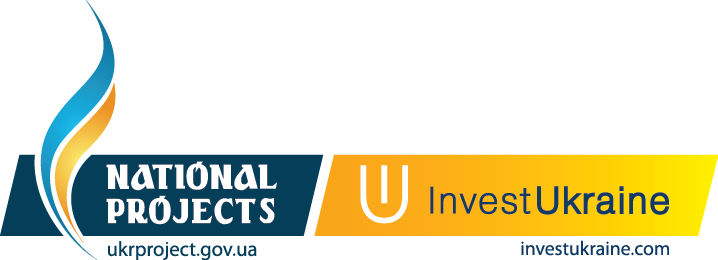 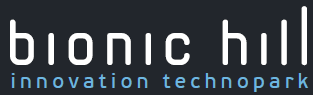 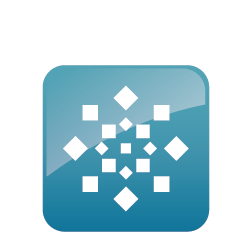 Национальный проект“Teхнополис”
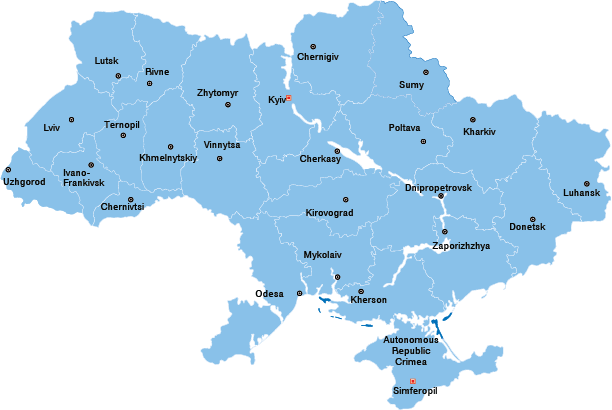 Локализация:
Святошинский район города Киева
Украина
Состояние реализации проекта
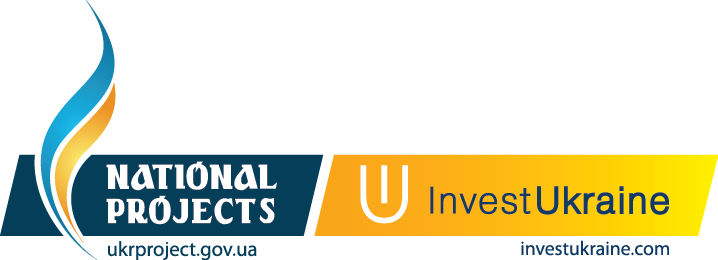 Завершенные этапы
Запланированные этапы
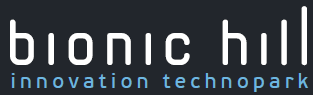 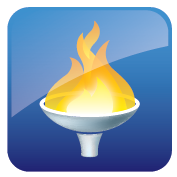 НП“Oлимпийская надежда 2022”
Боржава имеет уникальное сочетание преимуществ:
Курорт четырех сезонов ориентируется на рынок> 50M потребителей в Центральной и Восточной Европе.
Потенциальное олимпийское местопроведение для горнолыжного спорта и один из ключевых кластеров.
Холдинговая компания Боржавы проводит контроль.
91 га земель для развития в частной собственности и долгосрочной аренде.

Бизнес-план с этапами постановки развития.
Боржава является проектом,который расщитан на масштабные первоначальные инвестиции и разных видов доход:
Первоначальные инвестиции - € 100M-120M €
IRR - 30%
Ожидаемый срок окупаемости проекта составляет менее 10 лет
Конечная стоимость € 0.6Bn в год 10 ставка капитализации на 9%
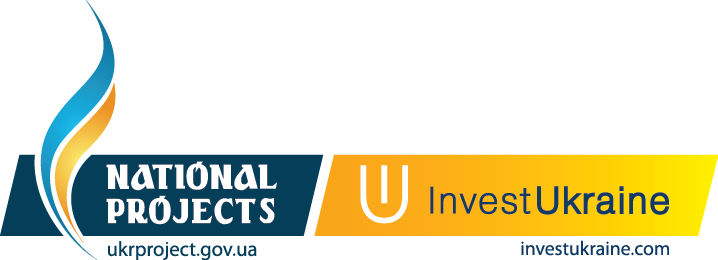 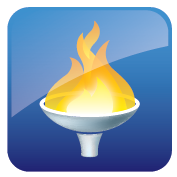 НП “OЛИМПИЙСКАЯ НАДЕЖДА 2022”
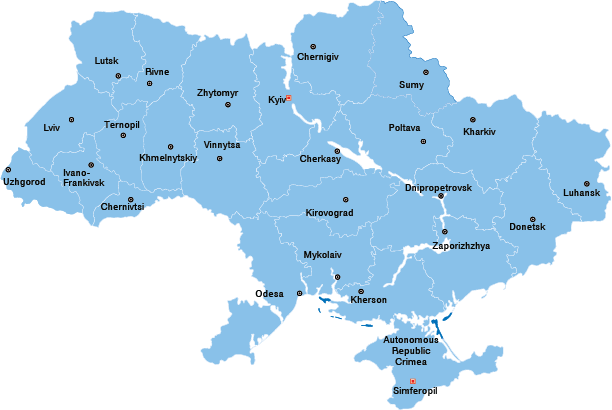 Локализация:
Львов
Закарпатье
Боржава (географический центр
	Европы)
Украина
Состояние реализации проекта
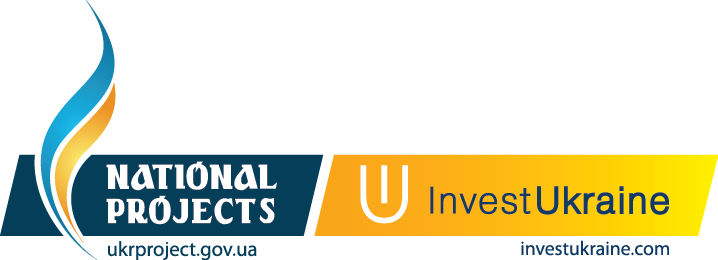 Завершенные этапы
Запланированые этапы
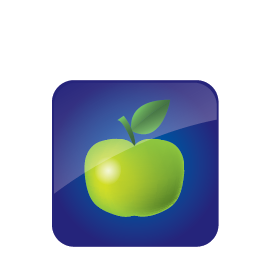 Национальный проект“Зеленые рынки”
Суть проекта:
Создание национальной сети оптовых рынков сельскохозяйственной продукции и электронной продовольственной биржи
Стратегические цели:
Обеспечение продовольственной безопасности и формирование внутреннего рынка.
Восстановление позиций Украины на продовольственных рынках Европы.
Ожидаемые результаты:
  Значительное повышение рентабельности отечественных производителей.
  Увеличение доходов на 30 млрд. грн.
  Участие 4 млрд. грн частных инвестиций для строительства
   25 комплексов пилотных рынков.
  Более чем 300.000 новых рабочих мест.
Состояние реализации проекта
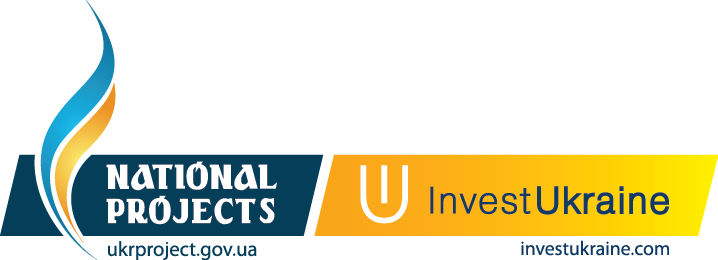 Завершенные этапы
Запланированные этапы
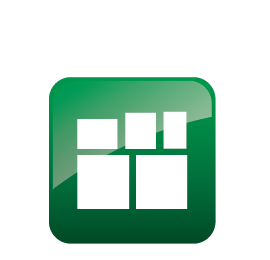 НП “Индустриальные парки ”
Цель проекта:
Создание производства в Украине для иностранных стратегических инвесторов
Конкурентные преимущества:
Недорогие и высококвалифицированные специалисты и рабочие ресурсы
Правовые основы либерального налогообложения
Стратегическая логистика
Основные стимулы:
Снижение налога на прибыль
Быстрая амортизация специального оборудования
Отсутствие платы за оборудование и его части
Упрощенный доступ к промышленной земле
Финансовые стимулы ( низкие кредиты)
Состояние реализации проекта
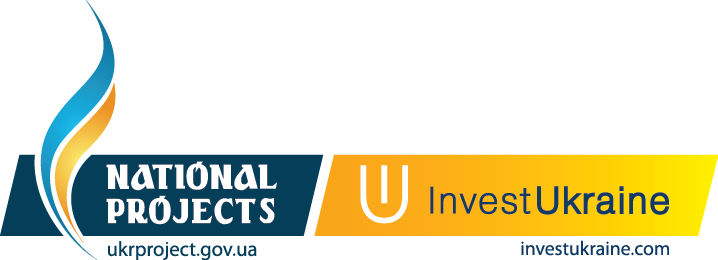 Завершенные этапы
Запланированные этапы
Национальные проекты: Инвестируй в лучшее!




Для детальной информации посетите сайт:
InvestUkraine.com
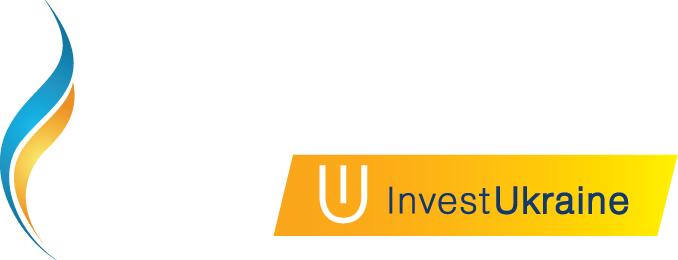